Tuesday @ 2 School Nutrition Town Hall October 3, 2023
California Department of Education 
Nutrition Services Division
Town Hall At-A-Glance
District Spotlights
Upcoming Celebrations
Federal and State Updates
Funding Updates
Important Dates
Resources & Other Announcements
Congratulations Azusa Unified School District (USD)!
Azusa USD received a visit from No Kid Hungry and actress Kristen Bell
Azusa USD received a $10,000 check for their commitment to scratch cooked meals 
Meals include rotisserie chicken, grass fed beef burgers, chow mein, organic drumsticks, and much more!
In the News: Los Angeles USD Rolls Out New Food Trucks to Serve Students Throughout the City
Four food trucks
Provide a diverse offering of culturally relevant meals 
Thai
Korean
Mexican
NBC LA article by Karla Rendon, September 9, 2023
Gravenstein USD: Cafeteria Dreams
Featured Article: How Sonoma County Schools are Seeking to Replace Prepackaged Vended Food with Farm-Grown Produce, Evan Wiig, Made Local Magazine
Highlighted farm to school efforts and the expansion of their kitchen and staff to offer fresher, healthier foods while supporting local farmers.
Upcoming Celebrations (1)
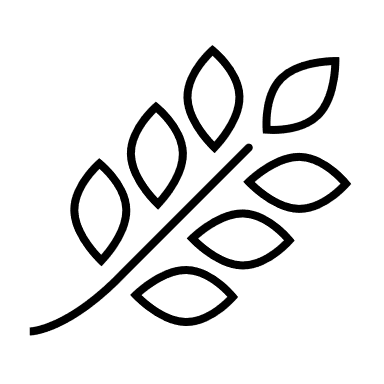 Upcoming Celebrations (2)
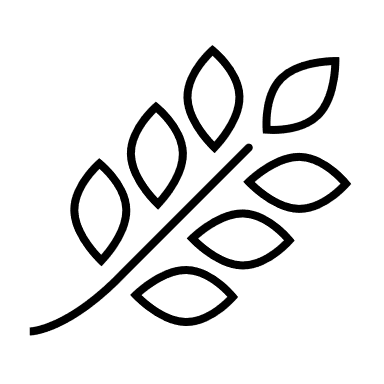 Federal Updates
Federal Budget
Continuing Resolution (CR) signed, funding the federal government for 45 days
Historically, if there is a temporary federal shutdown, there is no disruption of services at the local level
U.S. Department of Agriculture (USDA) releases the funding for federal meal reimbursement to state agencies on a quarterly basis
Final Rule: Child Nutrition Program Integrity (1)
School Food Authority (SFA) Requirements:
Extends Food Service Management Company contract procurement review from three (3) to five (5) years
Adds mandatory annual procurement training
This training will count towards professional standard requirements
Access existing training in the course catalog
In-person training coming in Spring 2024!
Final Rule: Child Nutrition Program Integrity (2)
State Agency Administrative Review (AR) Oversight Rule Changes: 
Allows state agencies to return to a 5-year AR cycle, with additional reviews for high risk SFAs
Allows the use of local-level audits and State oversight and error-reduction activities in place of some AR parts, with USDA approval and submission of a plan
Provides flexibility to timing of AR review of Resource Management
Final Rule: Child Nutrition Program Integrity (3)
State Agency Actions:
Allows State Agency discretion to take fiscal action for milk type and vegetable subgroups violations
Authorizes imposing fines for State Agencies and SFAs in exceptional rare circumstances for:
Severe program mismanagement
Disregard for requirements
Failure to correct repeated violations
Final Rule: Child Nutrition Programs (CNP): Community Eligibility Provision (CEP) – Increasing Options for Schools (1)
SP 22-2023 CEP: Implementing the New Minimum Identified Student Percentage (ISP)
Minimum ISP lowered to 25% (from 40%)
No change to CEP multiplier
Final rule is effective October 26, 2023, for School Year (SY) 2024–25
Final Rule: CNP: CEP – Increasing Options for Schools (2)
Immediate Action Items for SY 2023 – 2024:
None. CEP application deadline has passed.
Action Items for Spring 2024: 
Review your ISP to determine if you are eligible
April 1, 2024: Pull enrollment and direct certification data
If > 25%, must apply for a federal provision!
Final Rule: CNP: CEP – Increasing Options for Schools (3)
USDA Webinar:
Thursday, October 5, 2023, at 11a.m. PST
Registration Required!
2023 Farm to School Census
Anticipated release: October 2, 2023
The USDA will email you a direct link to the survey from Farm2SchoolCensus@dir-online.com 
Sample Census questionnaire is available online  
The USDA will be hosting an informational webinar; scheduling information pending
State Updates
State Policy
2023: First year of a two-year session
October 14, 2023, deadline to sign or veto
Signed: Assembly Bill 1228 (Holden) - Fast food restaurant industry
Enrolled: 
Senate Bill 628 (Hurtado): State Healthy Food Access Policy
Senate Bill 348 (Skinner): Pupil Meals
Food Distribution Program (FDP) Announcements
Change of Avenues October 1–December 15
Reminder: use your carryover pounds
Remaining carryover pounds still unused after October 31 will move to the state account
Department of Defense (DoD) Fresh Reminders (1)
Shifting entitlement funds in Fresh Fruits and Vegetables Order Receipt System (FFAVORS)
Four times/year: September, December, March, April
Next deadline: December 1
Next opportunity: March 1, April 1
DoD Fresh Reminders (2)
Update your FFAVORS Point of Contact
Delivery problems? This is the number we'll call
New FFAVORS users must have their own accounts
Email the FoodDistribution@cde.ca.gov 
FFAVORS Weekly Market Report posted weekly on the homepage to help inform your produce orders
Add extra time for holiday orders
DoD Fresh Reminders - Who to Contact
CDE DoD Fresh web page: https://www.cde.ca.gov/ls/nu/fd/dod.asp
Verification Process for SY 2023–24 (1)
Exemptions from Verification Process:
Schools on CEP
Schools on Provision 2 during non-base years
Exemptions from Verification Reporting:
None. ALL SFAS must complete verification reporting.
Verification Process for SY 2023–24 (2)
Timeline:
October 2: Determine Sample Size
November 15: Complete Verification Process
January 16, 2024: Verification Reporting
Net Cash Resources and Allowable Costs Reminder
Excess net cash resources of six or more months​ 
SFAs complete the SNP-57 form in Child Nutrition Information Payment System (CNIPS)​ by November 1, if you meet the excess threshold contact NSD.
REMINDER: Program funds can only be spent on allowable costs
Important Operational Dates: Next 30 to 60 days (1)
Important Operational Dates: Next 30 to 60 days (2)
Funding Updates
Kitchen Infrastructure and Training (KIT) Updates: Freshly Prepared Onsite Meals Participants Only
Office hours for questions and peer sharing will be scheduled
$15 million reduction from first distribution is now being processed for release
Freshly Prepared Onsite Meals web page updates in process
Grant Funds Overview
Resources & Other Announcements
District Spotlight: Chef Richie Wilim Vacaville USD
Culinary Institute of Child Nutrition webinar series presenter: Seafood to Schools
Creatively incorporating fish and sushi in school lunch
Focus on flavoring with sauces
USDA Celebrate Lunch Trays Many Ways Meal Talk Webinar
When: October 12, 2023, 12:00 p.m.
Speakers will share best practices for using standardized meals, incorporating locally grown ingredients, and cultural food preferences. 
Learn more on the USDA Meal Talk Series web page at https://www.fns.usda.gov/tn/meal-talk-webinar-series
USDA Level Up Your Professional Tracking Webinar
When: October 17, 2023, at 12:00 p.m.
Reviews the basic features of the Professional Standards Tracker Tool and new updates!
Registration link: USDA Level Up Your Professional Tracking Webinar
USDA: Five New Food Safety Education Fact Sheets
Food Safety Frequently Asked Questions
Food Safety Information and Resources for the Farm to School Community
Overview: Good Agricultural Practices
The Food Safety Modernization Act and the Produce Safety Rule
The Hazard Analysis Risk-Based Preventative Control Food Safety Plan and Hazard Analysis Critical Control Point Plan 
Resources available on the USDA Farm to School Fact Sheets web page at  https://www.fns.usda.gov/f2s/fact-sheets
USDA Menu Planner for School Meals
Helps plan, prepare, provide, and market nutritious school meals.
Updates include new transitional meals standards.
Learn more on the USDA Menu Planner for School Meals web page at  https://www.fns.usda.gov/tn/menu-planner-school-meals
2024 California Green Ribbon SchoolsRecognition Program
Honors excellence in whole-school sustainability
Awardees receive CDE recognition and an award plaque
First step: complete the Application Interest Survey
Applications due Friday, October 27, 2023
Apply early, submit what you are currently doing, then request application support from CDE staff.
Green Ribbon Schools (1)
Sunset Elementary School
Green Ribbon Schools (2)
Bay Farm School & AP Giannini Middle School
Tuesday @ 2pm Town Hall Schedule
Held on the fourth Tuesday of the month
Thank you!
Next Town Hall:  
October 31, 2023
This institution is an equal opportunity provider